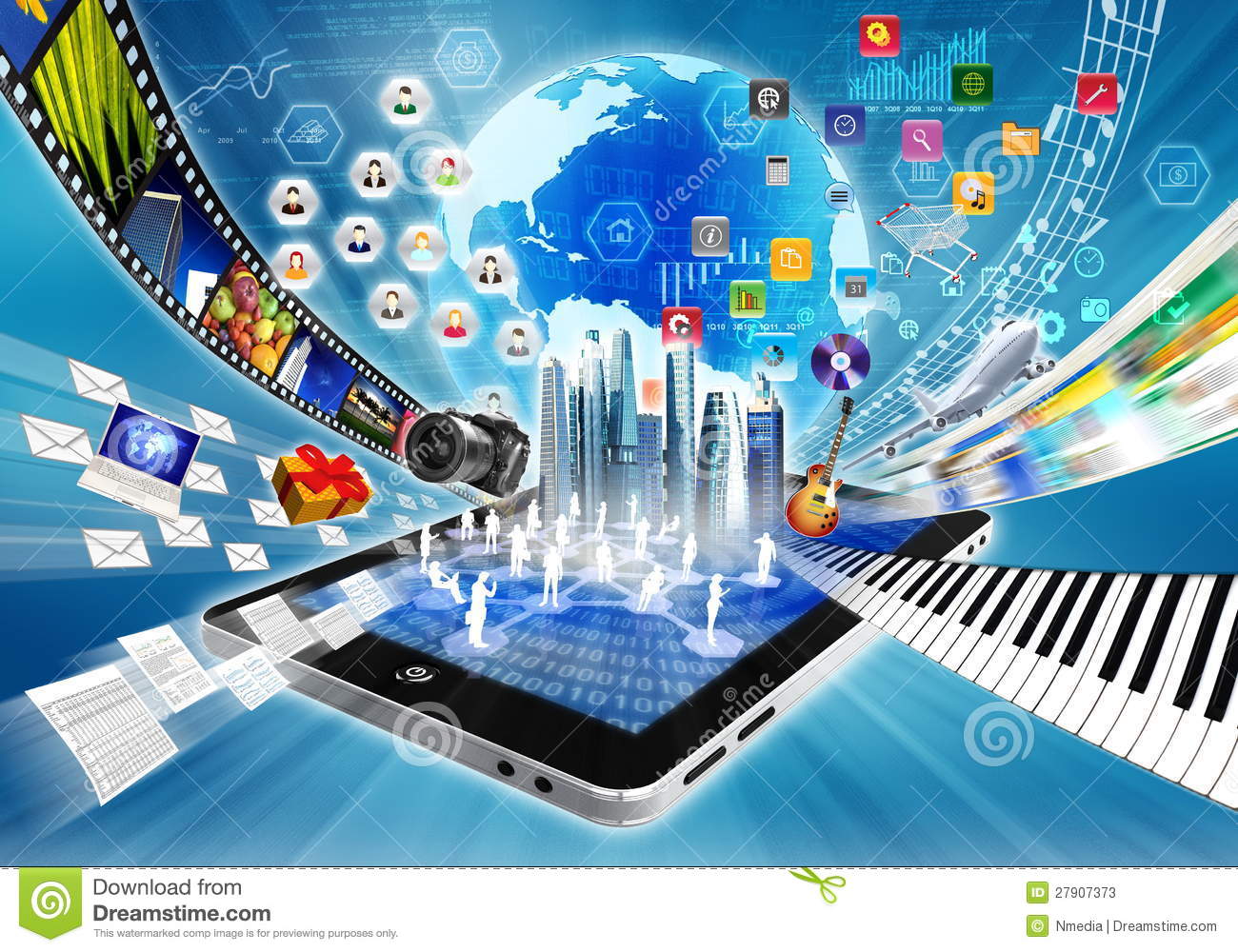 บทที่ 6 : ภาพบิตแมปสธ212 ระบบสื่อประสมสำหรับธุรกิจ
อาจารย์อภิพงศ์  ปิงยศ
apipong.ping@gmail.com
Outline
2
ชนิดของภาพบิตแมป
อุปกรณ์สำหรับบันทึกและนำเข้าภาพดิจิตอล
ขั้นตอนการประมวลผลภาพ
คุณภาพของรูปภาพดิจิตอล
ไฟล์ภาพชนิดต่างๆ
เครื่องพิมพ์
ซอฟต์แวร์สำหรับภาพกราฟิก
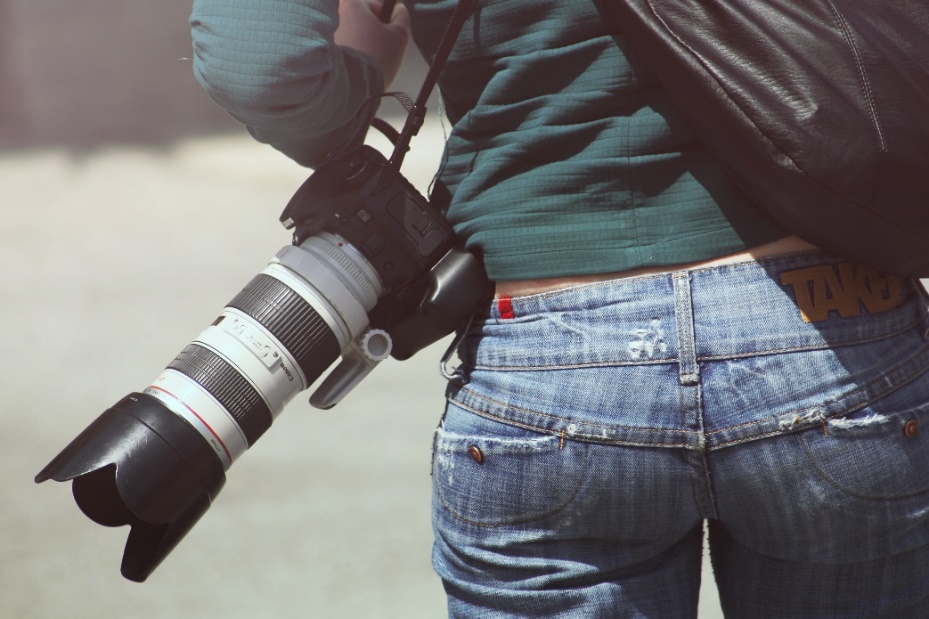 ชนิดของภาพบิตแมป
3
ภาพบิตแมปเป็นภาพดิจิตอลที่เกิดจากการเก็บค่าสีของทุกพิกเซลเอาไว้ในรูปของอาร์เรย์ โดยความสวยงามของภาพจะขึ้นอยู่กับจำนวนสีที่แต่ละพิกเซลสามารถแสดงได้
ชนิดของภาพบิตแมปประกอบไปด้วย
ภาพขาวดำ 1 บิต (Monochrome) - ค่าสีของพิกเซลจะเป็น 0 หรือ 1 เท่านั้น
ภาพโทนสีเทา 8 บิต (Grayscale) - มีค่าสีแต่ละพิกเซลตั้งแต่ 0 ถึง 255
ภาพสี 8 บิต - หรือภาพแบบ 256 สี
ภาพสี 24 บิต – แต่ละพิกเซลจะมีขนาด 3 ไบต์ แต่ละไบต์แทนค่า RGB ตั้งแต่ 0 ถึง 255
	แต่ละพิกเซลสามารถแสดงสีได้ 16.7 ล้านสี (256x256x256)
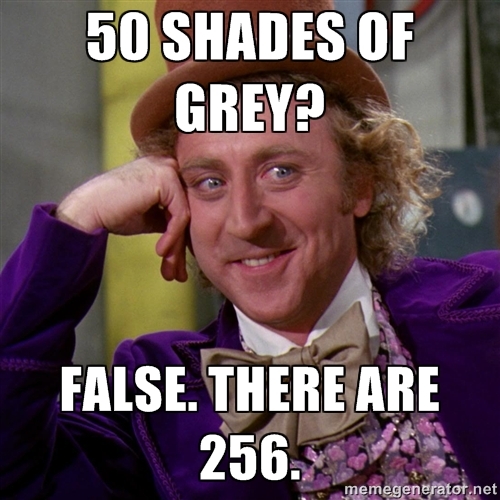 ตัวอย่างภาพบิตแมปชนิดต่างๆ
4
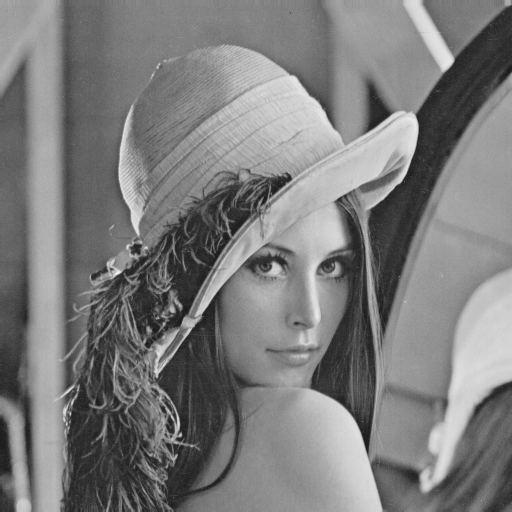 Monochrome
Grayscale
ตัวอย่างภาพบิตแมปชนิดต่างๆ [2]
5
Color 24 bit
Color 8 bit
อุปกรณ์สำหรับบันทึกและนำเข้าภาพดิจิตอล
6
อุปกรณ์นำเข้าภาพดิจิตอลที่สำคัญ ได้แก่
เครื่องสแกนเนอร์ (Scanner)
กล้องดิจิตอล (Digital Camera)
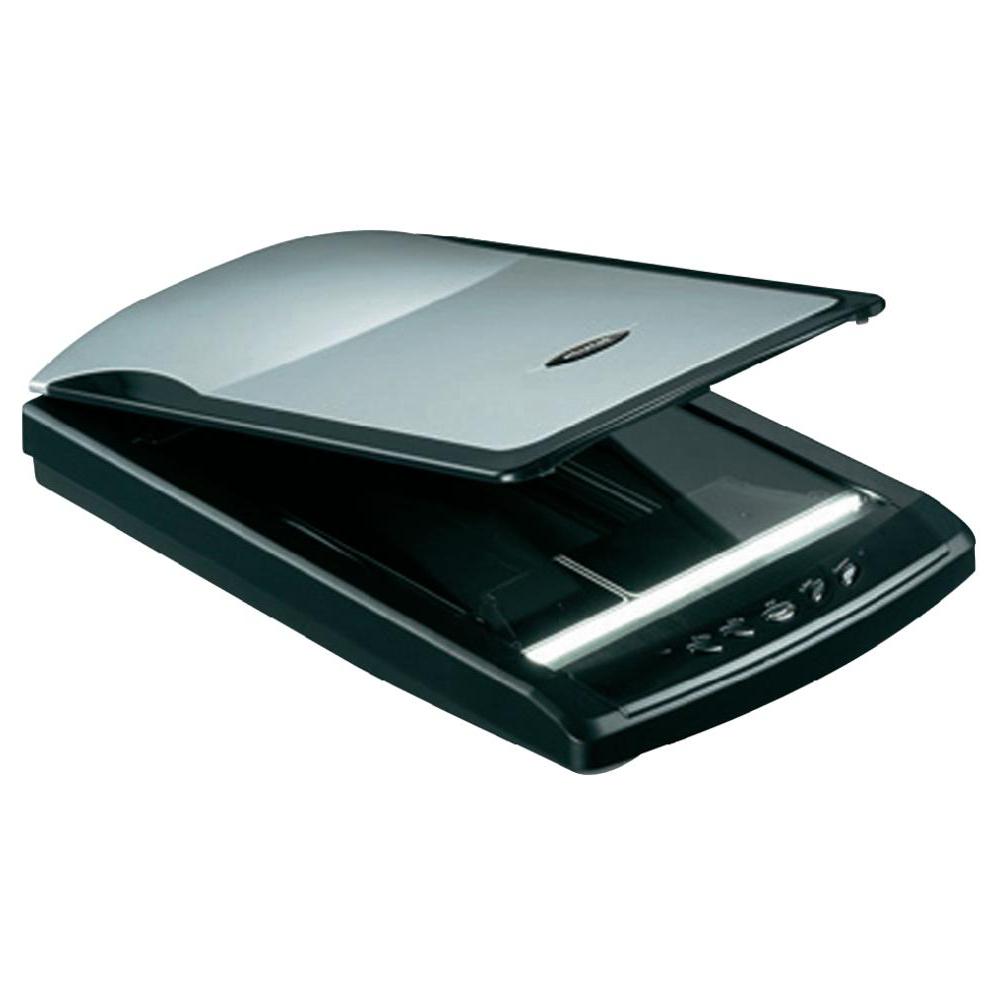 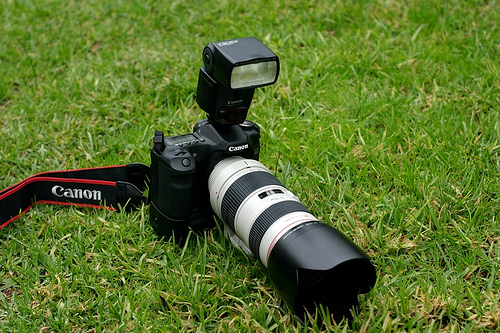 อุปกรณ์สำหรับบันทึกและนำเข้าภาพดิจิตอล :Scanner
7
หลักการทำงานของ Scanner
อุปกรณ์สำหรับบันทึกและนำเข้าภาพดิจิตอล :Scanner [2]
8
ประเภทของสแกนเนอร์
Flat Scanner – ใช้งานตามบ้านหรือสำนักงานทั่วไป สแกนรูปหรือเอกสารทั่วๆไป
Drum Scanner – สแกนงานคุณภาพสูง ภาพที่สแกนส่วนใหญ่จะอยู่ในรูปแบบฟิล์ม หรือภาพความละเอียดสูง
Bar Code Scanner - ใช้อ่านบาร์โค้ดที่มีขนาดความกว้างและพื้นที่ระหว่างเส้นต่างกัน
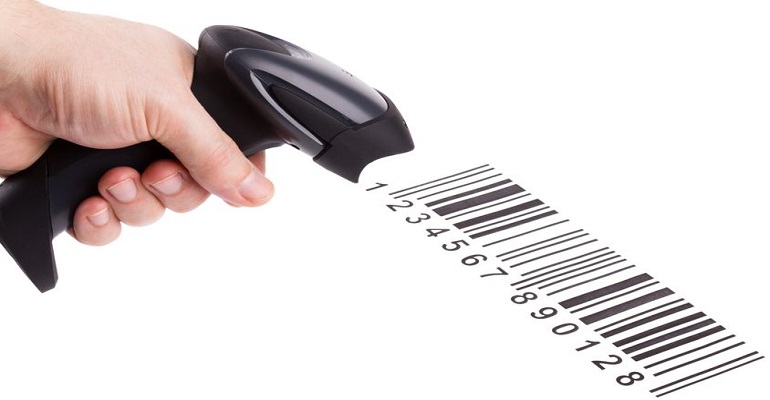 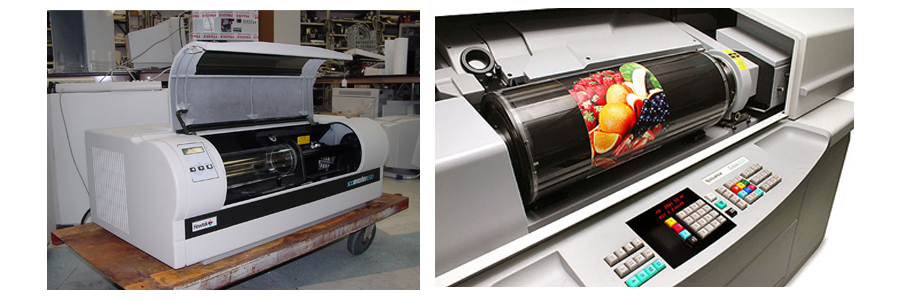 อุปกรณ์สำหรับบันทึกและนำเข้าภาพดิจิตอล :Scanner [3]
9
คุณภาพการสแกนจะขึ้นอยู่กับความละเอียด (Resolution) และจำนวนสี (Color Depth)
ความละเอียด - วัดได้ในหน่วยจุดต่อนิ้ว (Dot Per Inch : dpi) ยิ่งค่า dpi มาก ยิ่งมีความละเอียดมาก แต่จะใช้พื้นที่ในการจัดเก็บมากตามไปด้วย
จำนวนสี – สแกนเนอร์ทั่วไปจะใช้ 24 บิต แต่สำหรับเครื่องสแกนเนอร์คุณภาพสูง จะกำหนดจำนวนบิตได้มากขึ้น
อุปกรณ์สำหรับบันทึกและนำเข้าภาพดิจิตอล :Digital Camera
10
กล้องดิจิตอลสามารถถ่ายได้ทั้งภาพนิ่ง และภาพเคลื่อนไหว
บันทึกและจัดเก็บข้อมูลในรูปแบบดิจิตอลลงในหน่วยจัดเก็บข้อมูล แทนการบันทึกลงแผ่นฟิล์มเหมือนกล้องฟิล์มในยุคก่อน
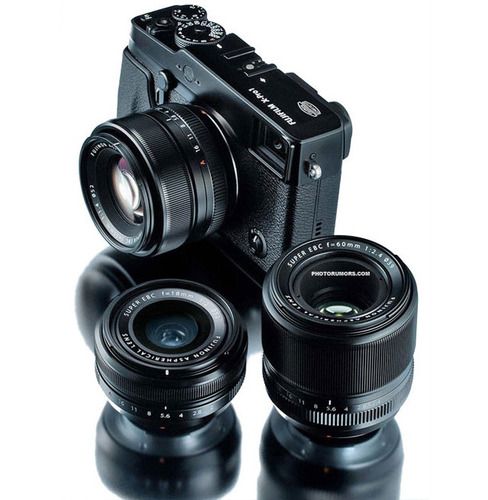 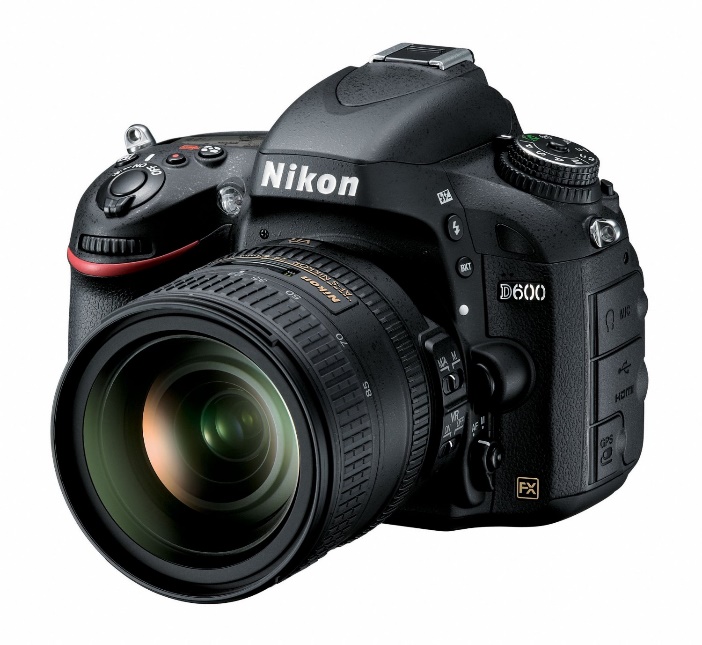 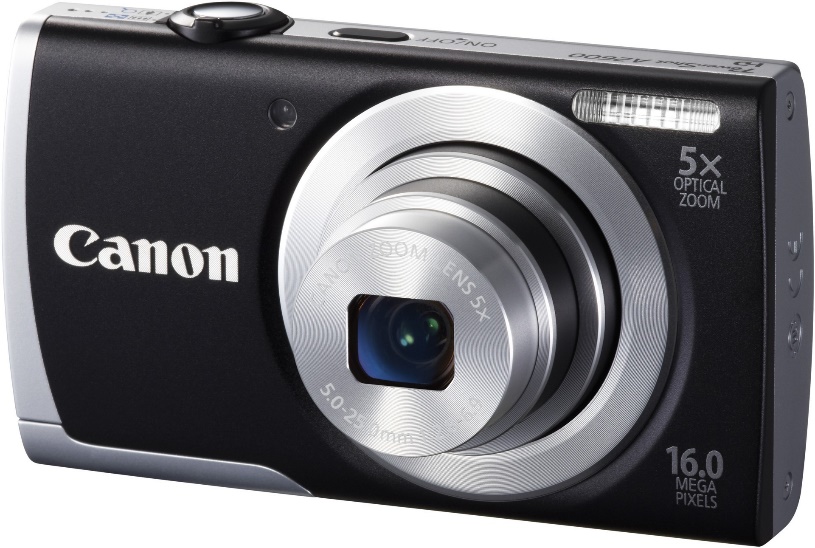 อุปกรณ์สำหรับบันทึกและนำเข้าภาพดิจิตอล :Digital Camera [2]
11
อุปกรณ์สำหรับบันทึกและนำเข้าภาพดิจิตอล :Digital Camera [3]
12
กล้องดิจิตอลมีซอฟต์แวร์ที่ถูกติดตั้งอยู่ใน ROM (ปกติจะเรียกว่า Firmware)
ผู้ใช้สามารถเลือกโหมดกล้องเพื่อใช้ถ่ายภาพ  และโหมดเพลย์สำหรับแสดงผลภาพถ่าย รวมถึงการจัดการกับภาพถ่ายด้วย
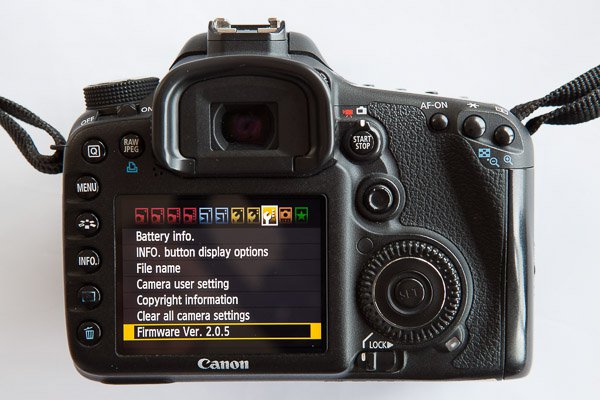 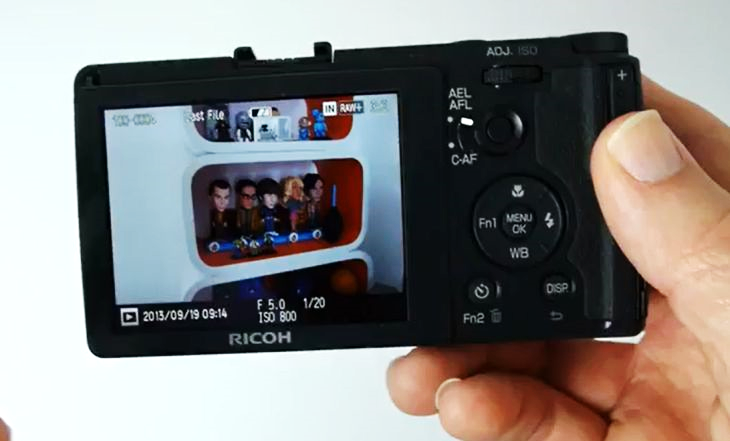 ขั้นตอนการประมวลผลภาพ
13
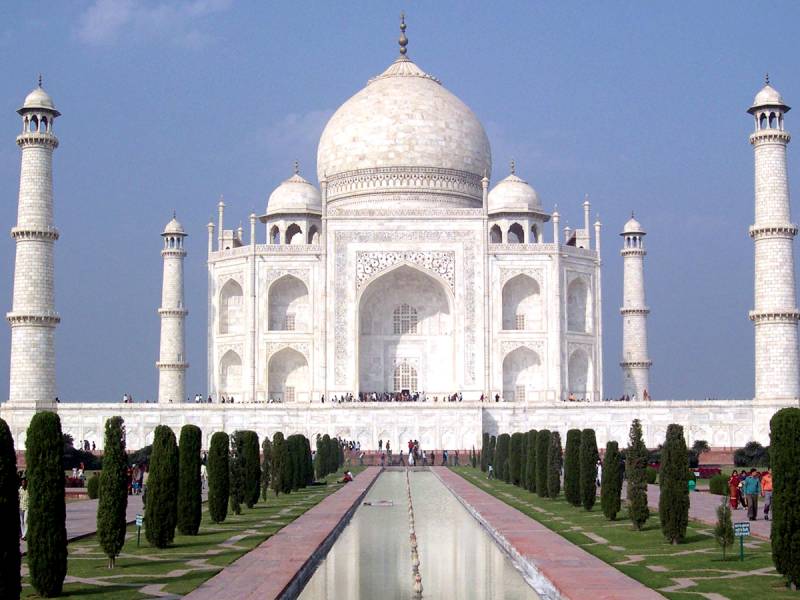 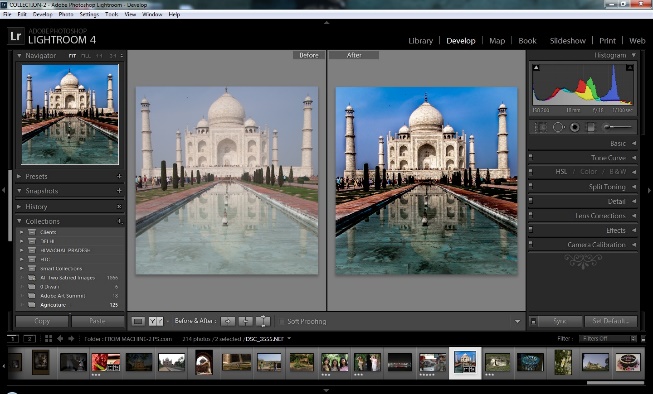 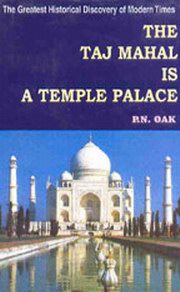 คุณภาพของรูปภาพดิจิตอล
14
ขึ้นอยู่กับ
จำนวนพิกเซลในแนวตั้งและแนวนอน (Pixel Dimension)
ความละเอียดของภาพ (Image resolution) หน่วยเป็นจำนวนพิกเซลต่อนิ้ว (ppi)
ขนาดไฟล์ (File Size) คำนวณได้จากสมการ
File Size (Byte) = (Pixel Width x Pixel Height) x (Bit Depth/8)
จำนวนสี (Color Depth) หรือจำนวนบิต (Bit Depth)
ไฟล์ภาพชนิดต่างๆ [1]
15
BMP (Bitmap) – เป็นไฟล์มาตรฐานบนวินโดวส์ แสดงผลได้ 16.7 ล้านสี คุณภาพต่ำกว่า JPEG
JPEG (Joint Photographer Expert Group) – เป็นไฟล์ภาพทั่วไป รองรับสีทั้งในโหมด CMYK, RGB
GIF (Graphic Interchange Format) – เป็นไฟล์ภาพที่มีขนาดเล็ก แสดงสีได้ไม่เกิน 256 สี นิยมใช้ในงานออกแบบโลโก้ หรือไฟล์รูปบนเว็บไซต์ต่างๆ
ไฟล์ภาพชนิดต่างๆ [2]
16
TIFF (Tag Image File Format) – ใช้งานได้กับโปรแกรมด้านกราฟิกทุกประเภท มีความยืดหยุ่นสูง รองรับโหมดสี RGB, CMYK, Lab
PNG (Portable Network Graphic) – ใช้วิธีการบีบอัดที่มีประสิทธิภาพ เก็บรักษาคุณภาพเอาไว้ได้ แสดงผลสีได้ 24 บิต
PICT (Picture) – นิยมใช้กับแพล็ตฟอร์ม Macintosh แสดงสีได้ 16.7 ล้านสี
PSD (Photoshop Document) – ใช้ในโปรแกรม Adobe Photoshopเป็นไฟล์ภาพคุณภาพสูง ทำการบันทึกแยกเลเยอร์ เก็บคุณสมบัติของภาพไว้ครบทุกรายละเอียด
เครื่องพิมพ์
17
การแสดงผลลัพธ์บนเครื่องพิมพ์ – ปัจจัยที่สำคัญที่สุดที่ส่งผลต่อคุณภาพในการพิมพ์คือ ความละเอียดของเครื่องพิมพ์ มีหน่วยเป็นจุดต่อนิ้ว (dpi) เครื่องพิมพ์แบ่งออกเป็น 2 ชนิด คือ
 Laser Printer
 Inkjet Printer
เครื่องพิมพ์ : Laser Printer
18
ถูกพัฒนาในปี 1984 โดย Hewlett Packard โดยนำเทคโนโลยีเครื่องถ่ายเอกสารของ Canon มาใช้
เครื่องพิมพ์เลเซอร์จะใช้แสงเลเซอร์สร้างภาพที่ต้องการลงบนแท่งทรงกระบอก (Drum) บริเวณของดรัมที่ถูกแสงเลเซอร์จะมีประจุเป็นบวก เมื่อดรัมหมุนมาถึงตัวปล่อยผงหมึก ผงหมึกจะเกาะบริเวณที่มีไฟฟ้าเป็นบวก แล้วจะซึมลงบนกระดาษ
เครื่องพิมพ์มีคุณภาพสูง และมีค่าใช้จ่ายในการพิมพ์ต่ำ
หลักการทำงานของเครื่องพิมพ์เลเซอร์
19
เครื่องพิมพ์ : Inkjet Printer
20
ใช้หลักการเหนี่ยวนำของสนามแม่เหล็กไฟฟ้า บังคับให้หัวฉีดพ่นละอองหมึกลงบนแผ่นกระดาษ 
เทคโนโลยีอิงค์เจ็ตมี 2 ประเภท ดังนี้
เทคโนโลยีการใช้ความร้อน (Thermal Technology) – จะใช้ความร้อนในการพ่นหมึกให้เป็นฟองลงบนแผ่นกระดาษ นิยมใช้ในเครื่องพิมพ์ Canon และ HP ข้อเสียคือหากพิมพ์มากเกินไปจะทำให้เกิดความร้อนสูง
เทคโนโลยี Piezo Electric – พัฒนาโดย Epson โดยใช้ Piezo Crystal ซึ่งเป็นผลึกที่มีคุณสมบัติที่เกิดการสั่นสะเทือนเมื่อมีกระแสไฟฟ้าไหลผ่านจนเกิดแรงผลักให้หัวพ่นหมึกออกมา ข้อดีคือไม่ต้องผ่านกระบวนการทางความร้อน
หลักการทำงานของเครื่องพิมพ์อิงค์เจ็ต
21
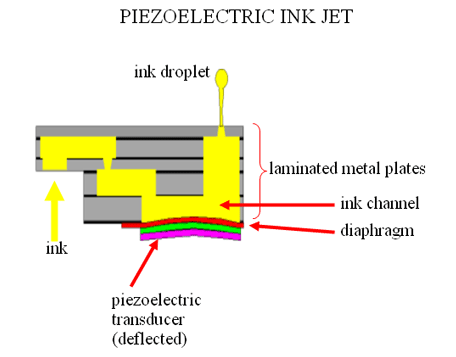 Piezo Electric Inkjet
Thermal Inkjet
ซอฟต์แวร์สำหรับภาพกราฟิก
22
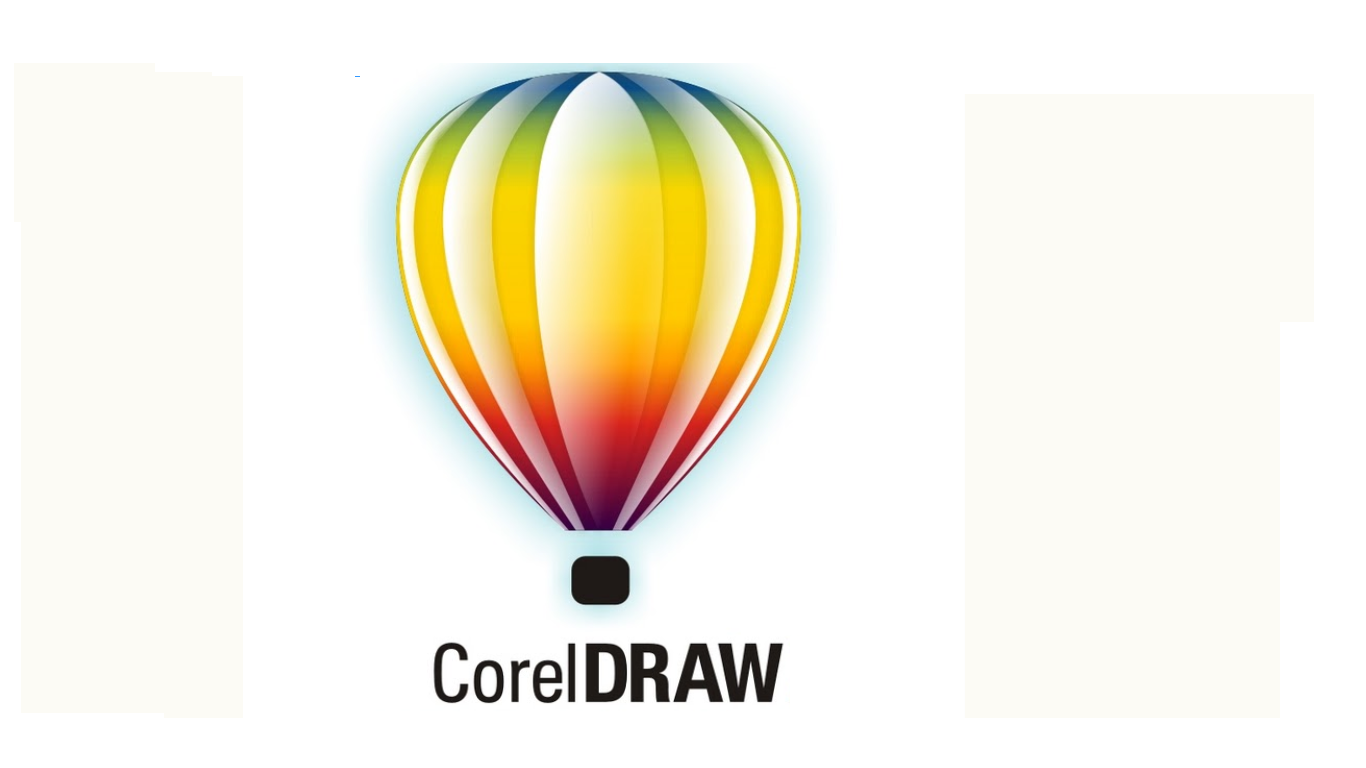 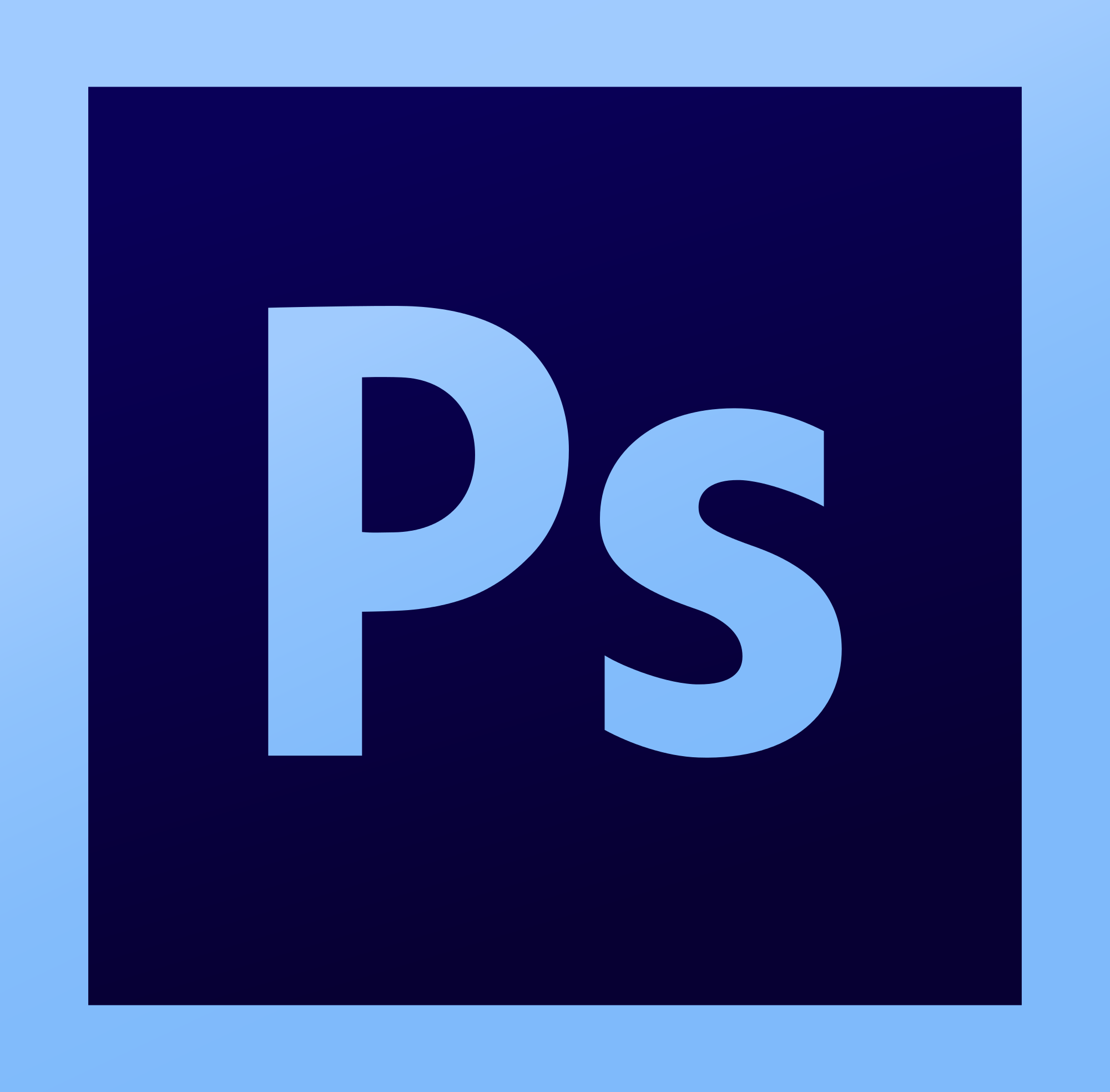 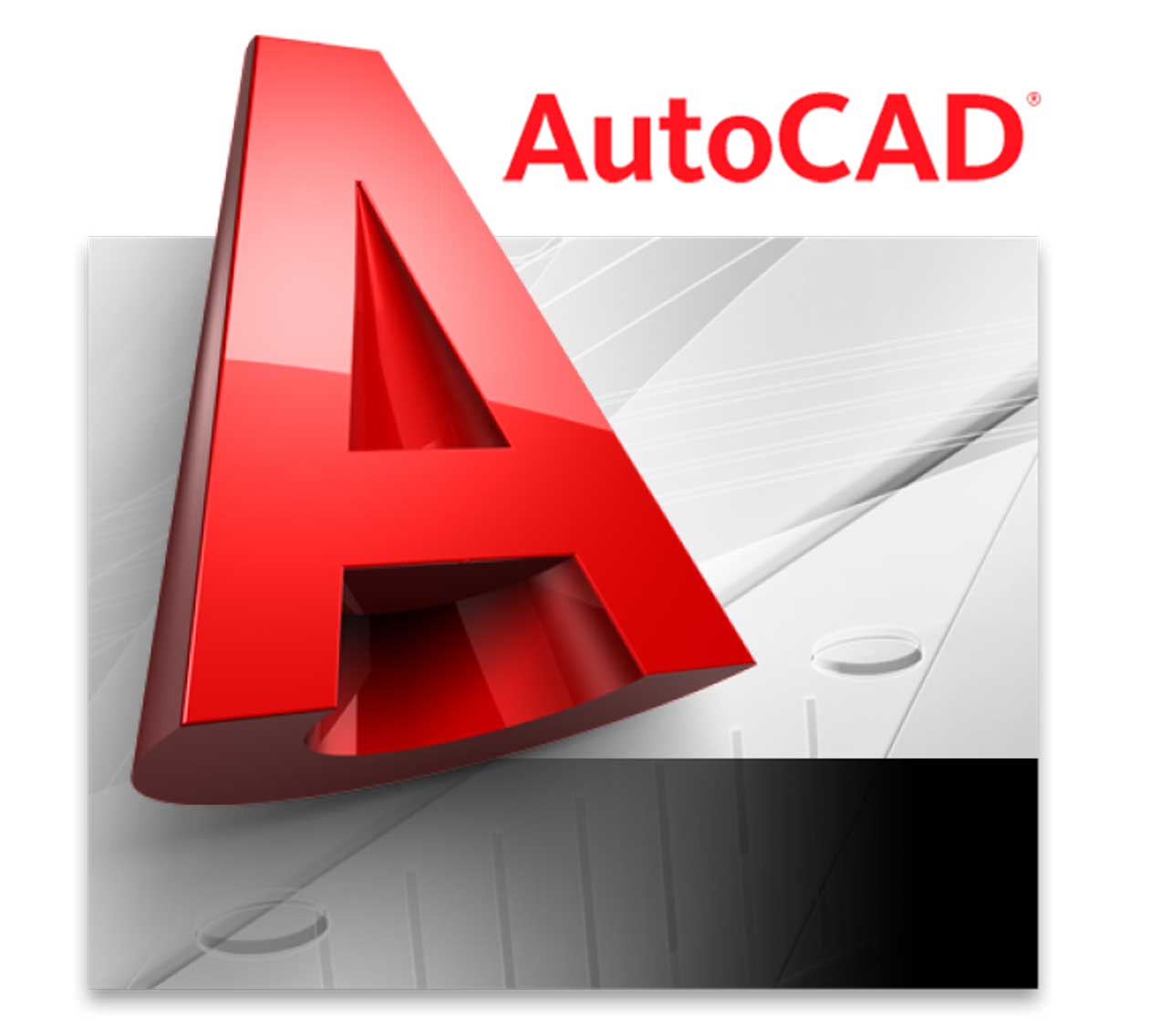 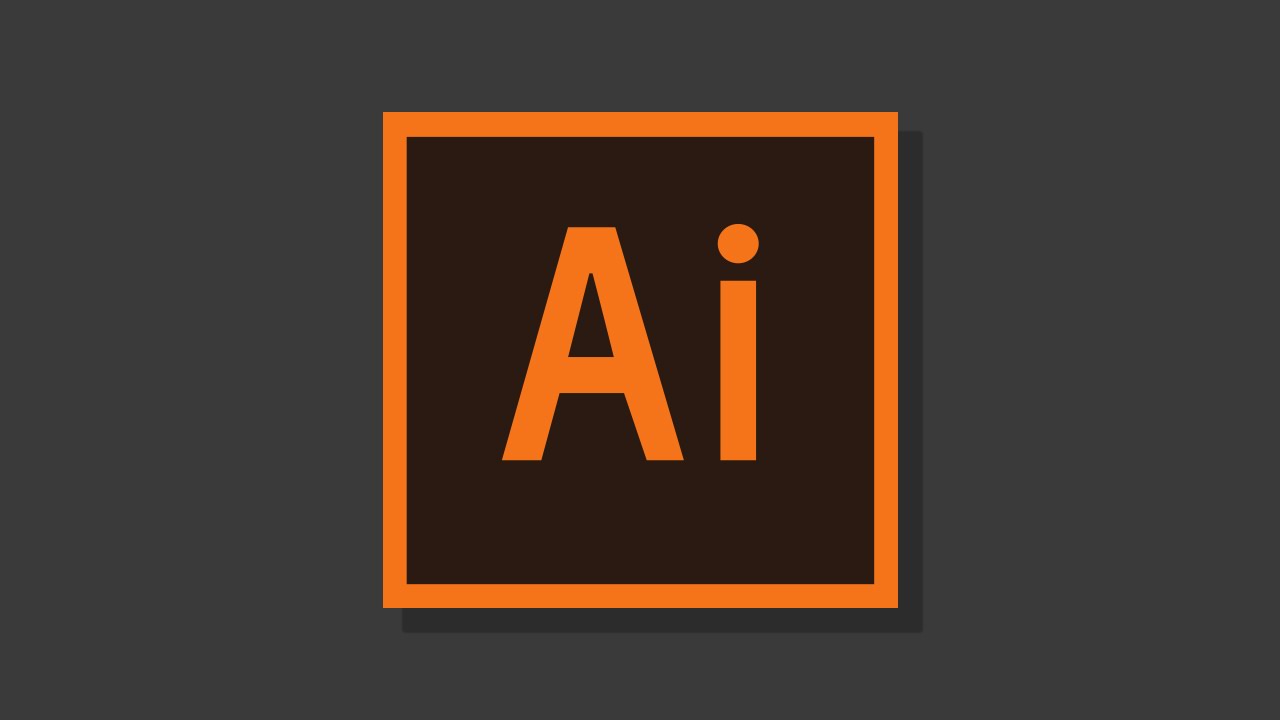 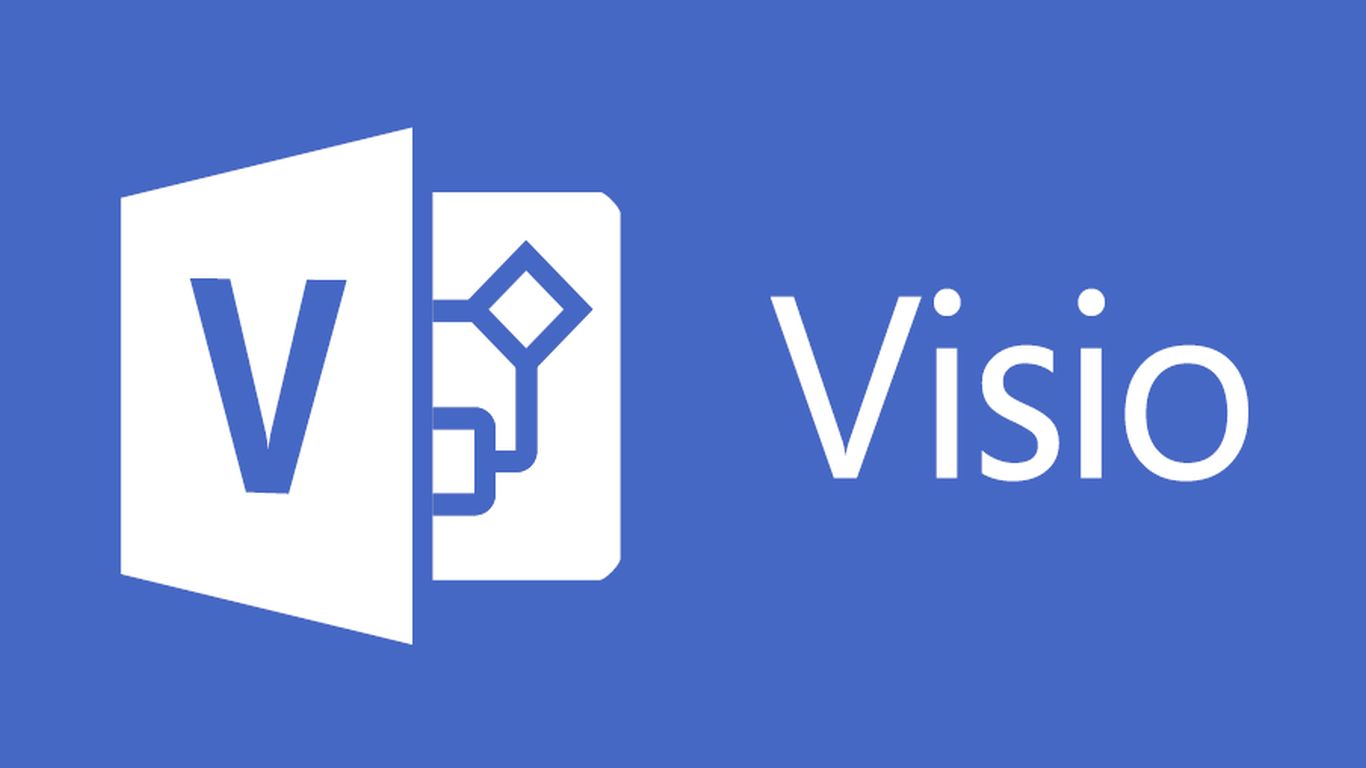 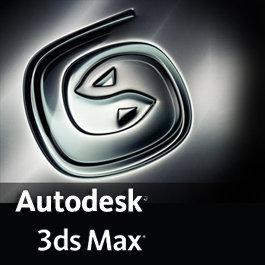